Ch. 10– The Mole
Molarity
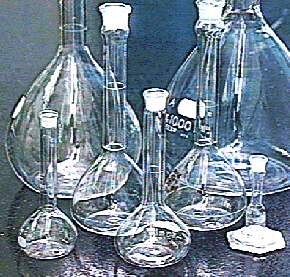 substance being dissolved
total combined volume
Molarity
Concentration of a solution.
Molarity
2M HCl
What does this mean?
MASS
IN
GRAMS
MOLES
NUMBER
OF
PARTICLES
LITERS
OF
SOLUTION
Molarity Calculations
6.02  1023
(particles/mol)
molar mass
(g/mol)
Molarity
(mol/L)
Molarity Calculations
How many grams of NaCl are required to make 0.500L of 0.25M NaCl?
0.500 L
0.25 mol
1 L
58.44 g
1 mol
= 7.3 g NaCl
M =
Molarity Calculations
Find the molarity of a 250 mL solution containing 10.0 g of NaF.
10.0 g
1 mol
41.99 g
= 0.238 mol NaF
0.238 mol
0.25 L
= 0.95M NaF